PÉNZ7 TÉMAHÉT     2021. 03. 01-05.
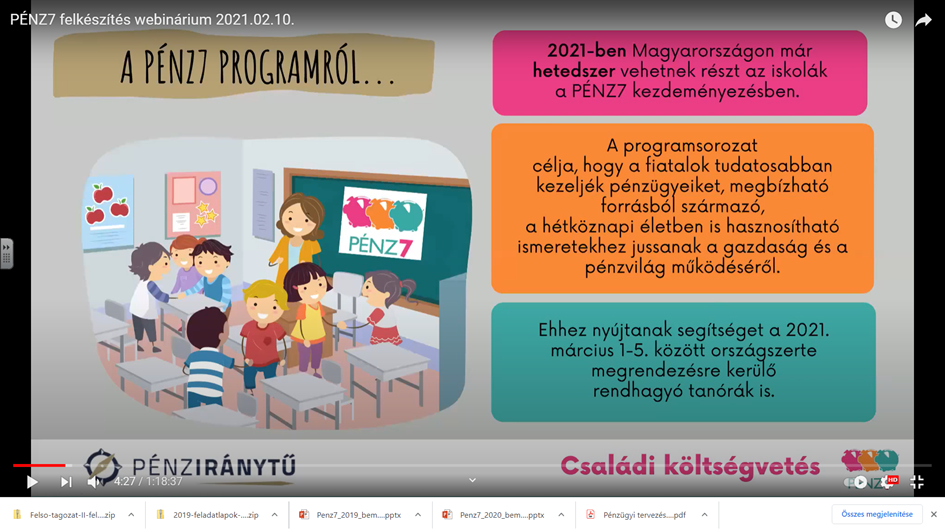 [Speaker Notes: Országos pénz hét, 7. alkalommal]
https://www.youtube.com/watch?v=UVpGbAO4Id4     1,35 perc   mesterségek különböző kultúrákban  pénz7 2021
A témahét célkitűzése:
 Ismeretszerzés a családról, mint a legkisebb gazdálkodási egységről
Családi költségvetés készítése, tudatos pénzfelhasználóvá nevelés

Motiváció:   https://www.youtube.com/watch?v=cHlkA4aR5-0                           A pénz nem a fán terem  3 perc  

                      https://www.youtube.com/watch?v=vZbqH2r1jdw                      Hogyan kerül a pénz a gazdaság szereplőihez?  
                     https://www.youtube.com/watch?v=Eo0zAhrx7fI                          A pénz funkciói  
                     https://www.youtube.com/watch?v=nDVJJamJ48g               Mi a pénz? A pénz rövid története   4,25 perc
                     https://www.youtube.com/watch?v=Jme0nawS0Pk               A pénz története    2,35 perc
[Speaker Notes: Vitaindító kisfilmek]
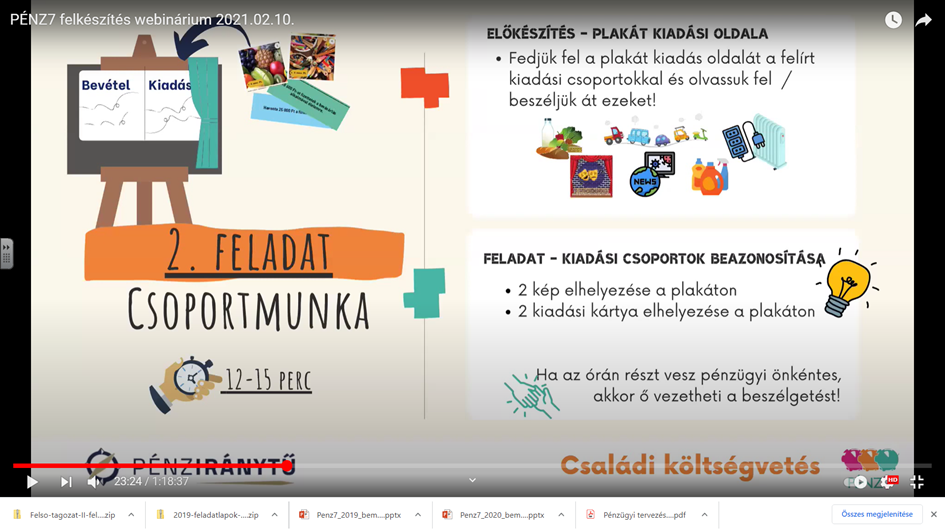 Bevételek:  a család jövedelme
Munkabér, fizetés
Nyugdíj /rokkantnyugdíj
Családi pótlék
Szociális támogatás
Lakás kiadás-lakbér   / pl.   Földjáradék    /  kiegészítő jövedelem
GyES, GyED
Egyéb: jutalom, nyeremény, örökség, vmi eladás
Kiadások értelmezéseKiadás:  minden olyan anyagi költség, ami a család megélhetéséhez, fenntartásához szükséges
[Speaker Notes: Élelmiszer, ruházat, közlekedés, oktatás, egészségügy, kommunikáció, sport, szórakozás, kisállat, szerencse]
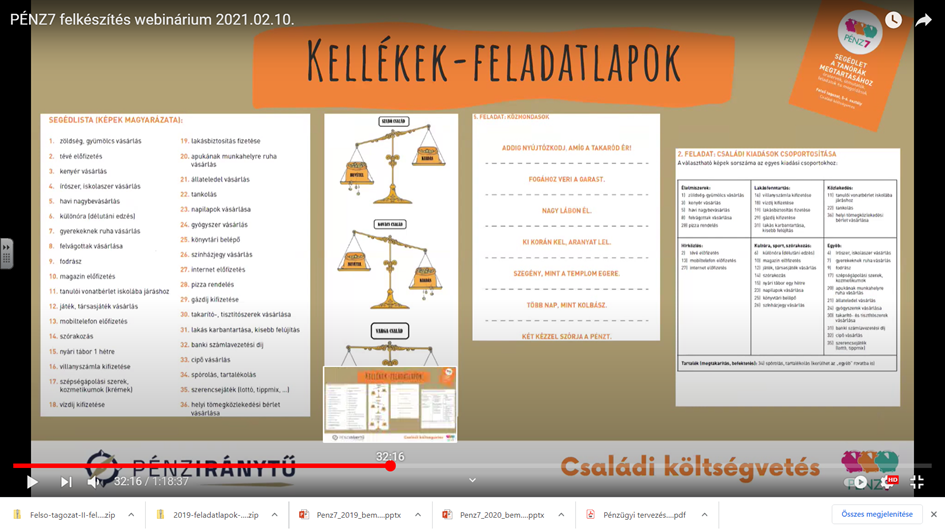 Mérlegeljünk!        Mit jelent?
[Speaker Notes: Mi olvasható le a mérleg állásokról? Jó-e, ha mindkét oldal egyenlő? Miért baj az, ha a kiadás több? Honnan legyen a fedezet? (Pl. betegség, baleset, stb)]
Tervezz és számolj!
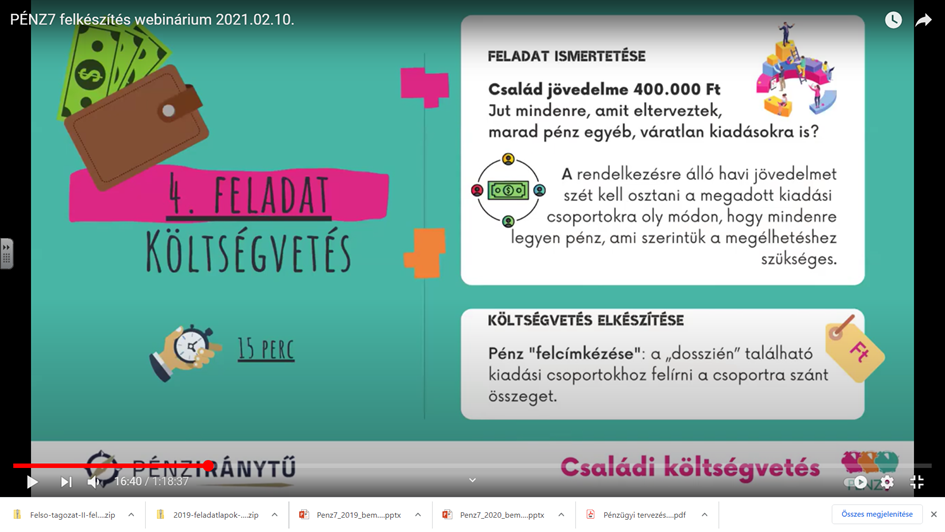 [Speaker Notes: Ezekből a kiadás kategóriákból kell tervezni és számolni.  Élelmiszerek – lakás-fenntartás, energia - hírközlés – oktatás, sport – közlekedés – egyéb         8 perc + értékelés 2 perc]
A család szükségleteinek listája:
[Speaker Notes: Mire költ a család a 400 ezer forintból? Mennyi tud megmaradni?]
Magyarázzuk meg, mit jelentenek!
1. Addig nyújtózkodj, amíg a takaród ér.                                               2. Holnap is nap lesz.
3. Ha nem tudsz spórolni, megtanulsz koldulni.                                   4. Több nap, mint kolbász.
5. Ki mint vet, úgy arat.                                                                             6. Nem mind arany, ami fénylik.
7. Ki korán kel, aranyat lel.                                                                        8. Az idő pénz.
9. Aki dolgozik, nem ér rá pénzt keresni.                                              10. A pénz nem boldogít.
11. Az becsüli a pénzt, kinek körme kopik utána.                                12. Olcsó húsnak híg a leve.
13. Ki a kicsit nem becsüli, a nagyot nem érdemli!
14. Az összes pénzt nem tudod megkeresni, de elinni igen.
15. Szegény ember vízzel főz.                                                                 16. Az arany a sárban is arany.                                                                    
17. Sok kicsi sokra megy.                                                                         18. Éhes disznó makkal álmodik.
19. Gazda szeme hizlalja a jószágot.                                                     20. Ki sokat markol, keveset fog.
[Speaker Notes: A csapat mond egy számot 1-20-ig. Azt a közmondást kell értelmezniük és a csapatból 1 főnek hangosan elmagyaráznia.    1 perc/ magyarázat   -]
[Speaker Notes: Csapat választ egy számot. A szituációt megbeszélik és megválaszolják hangosan, hogyan oldanák meg a helyzetet?]
Óra tanulsága, tanulói munka értékelése
PÉNZ7
Gazdálkodj okosan!
[Speaker Notes: Tanulói aktivitás, egyéni-csoportos: dicséret, érdemjegy]